Should the Legal Drinking Age Stay at 21?

(Don’t want to know your answer. I just ask that you right down a yes or a no somewhere that you can refer back to it after my presentation.)
[Speaker Notes: Tell about my grandfather and dad.

Does scripture say don’t drink?


Should the Legal Drinking Age Stay at 21?
Don’t want to know your answer. I just ask that you right down a yes or a no somewhere that you can refer back to it after my presentation. 
 
When did the legal drinking age go to 21 and why / how enforced?
 
Simple Answer:
Should the Legal Drinking Age Stay at 21?
   Christians are encouraged to obey the laws of the land, as Romans 13:1 (ESV) states, "Let every person be subject to the governing authorities." Supporting a legal drinking age of 21 is consistent with this principle and helps maintain order and protect the well-being of young individuals.
 
Is this what the Bible says though?]
Lowering the Legal Drinking Age:An Evangelical Christian Perspective on Reducing Underage Alcohol Use
Sarah Grunblatt, MPH, MS, MS, MEd, MEd, MA
CEEF 9403: Human Growth and Development 
October 20, 2023
Biblical Principles and Personal Responsibility
Critique of the Existing Legal Drinking Age
The Role of Family and Faith
Public Health and Education
International Comparisons and Cultural Considerations
Responding to Concerns
AGENDA
Legal drinking age in the U.S. 
Impact on underage alcohol use
Supporters may argue that obeying the law and respecting authority is a Christian principle (Romans 13:1, ESV), and maintaining the legal drinking age at 21 is in line with this principle.
My position: 
Lowering the legal drinking age from 21 resonates with evangelical Christian principles, emphasizing personal responsibility, individual choice, and the guidance of faith and family.
INTRODUCTION
Illustration
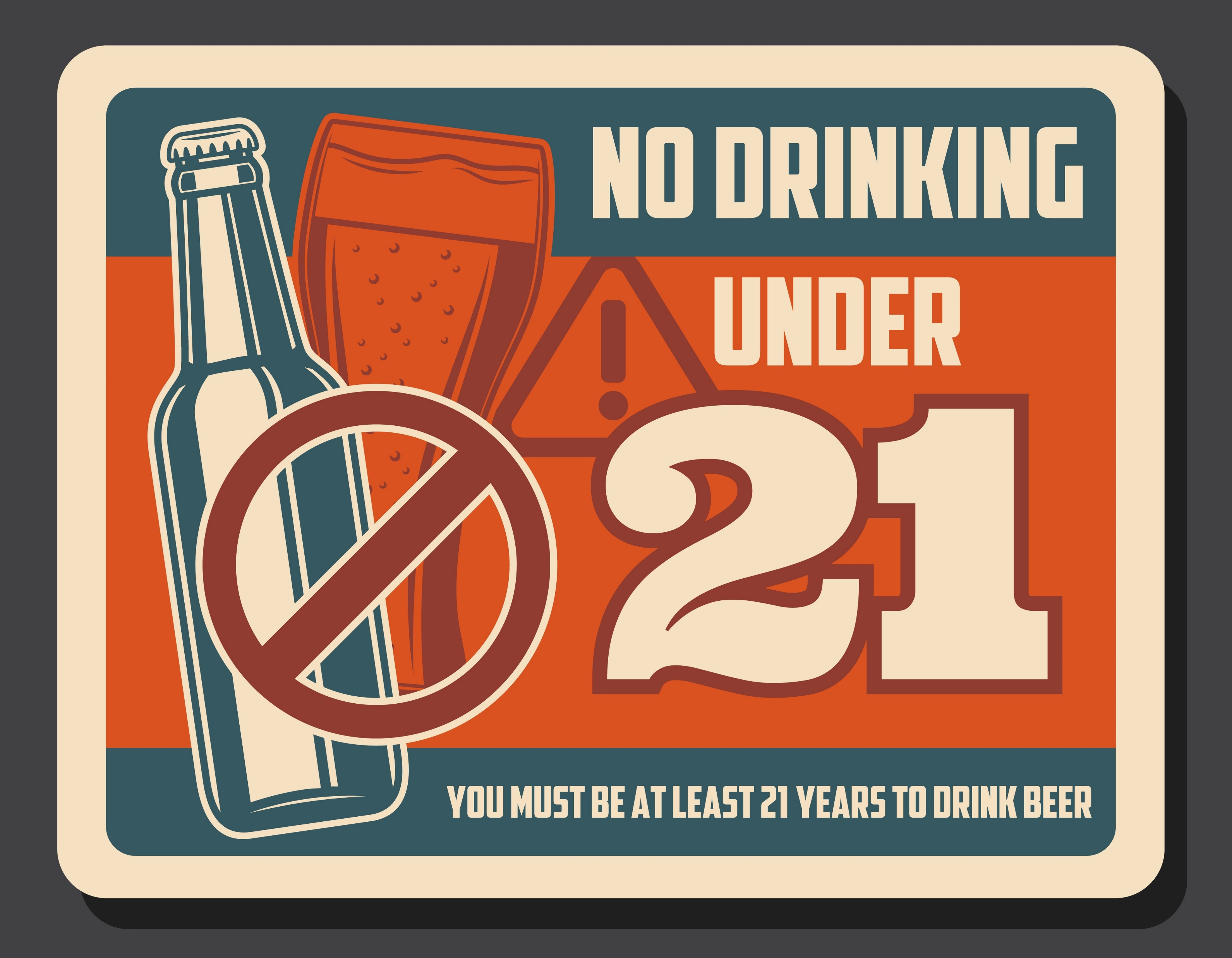 What do you know about the National Minimum Drinking Age Act of 1984, which set the legal drinking age at 21 nationwide in the United States?
[Speaker Notes: https://www.vsu.edu/counseling/substance-abuse/drinking-age-laws.php]
Discussion Questions
Personal responsibility and free will from an evangelical Christian standpoint
Scripture emphasizes personal choice, individual accountability, and the importance of making responsible decisions
Deuteronomy 30:19
Galatians 6:7
Biblical Principles and Personal Responsibility
Illustration
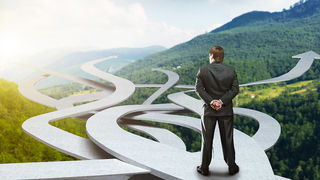 How does this relate to the biblical story of Adam and Eve and their choice in the Garden of Eden?
[Speaker Notes: https://www.psychologytoday.com/nz/blog/moments-matter/201701/i-hate-making-decisions]
Discussion Questions
Shortcomings of the current legal drinking age of 21
A higher drinking age does not align with biblical principles of personal responsibility and choice
Deuteronomy 30:19
Galatians 6:7
Critique of the Existing Legal Drinking Age
Illustration
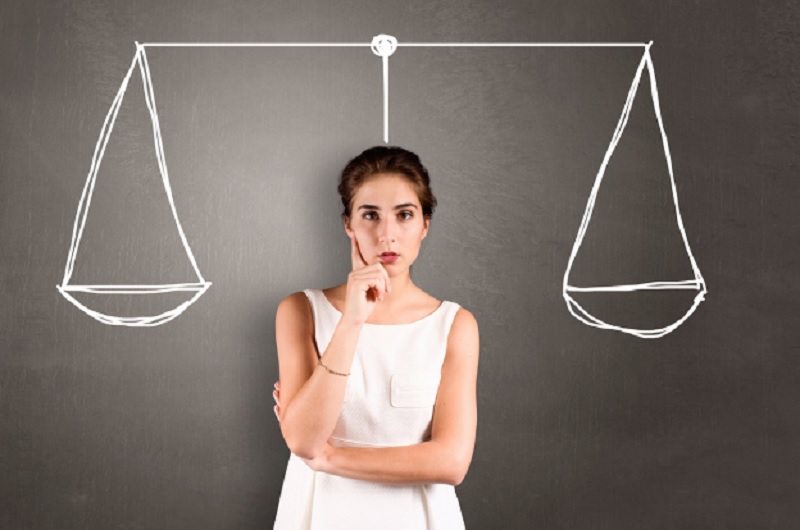 How the legal drinking age in the U.S. align or not align with evangelical Christian principles?
[Speaker Notes: https://www.behaviorist.biz/oh-behave-a-blog/decision-making-style]
Discussion Questions
The role of the family and faith communities in shaping individual behavior
Proverbs 22:6
Families and faith-based institutions are better suited to guide young people in making responsible choices regarding alcohol
The Role of Family and Faith
Illustration
Throughout history, how families and faith communities have played a role in guiding young people's decisions?
Discussion Questions
The importance of public health and education in promoting responsible drinking
Proverbs 4:6-7
Comprehensive alcohol education programs and awareness campaigns as alternatives to legal restrictions.
1 Corinthians 6:19-20
Public Health and Education
Illustration
https://www.youtube.com/watch?v=GOnENVylxPI 

https://www.youtube.com/watch?v=iXQgaviA8ng
What do you remember about the "Just Say No" public health campaigns like in 1980s and 1990s?
What was the impact?
[Speaker Notes: https://www.psychologytoday.com/nz/blog/moments-matter/201701/i-hate-making-decisions]
Discussion Questions
International comparisons of legal drinking ages and cultural differences
1 Corinthians 9:22
The U.S. can learn from other countries that have lower drinking ages without experiencing disproportionate harm
International Comparisons and Cultural Considerations
Illustration
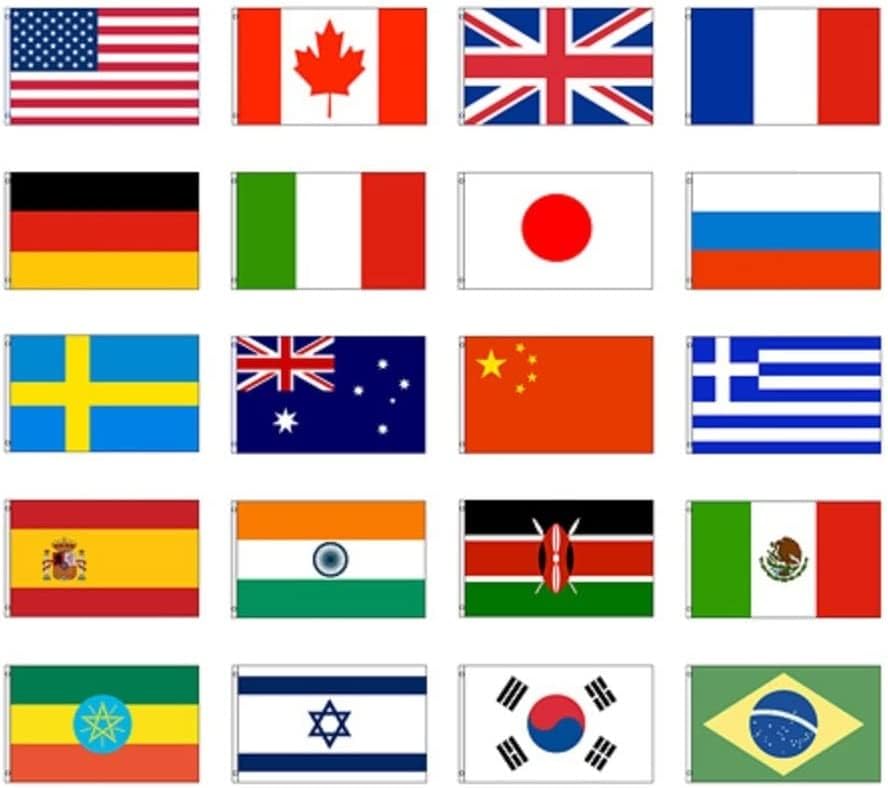 What countries have a legal drinking age that is lower than in the U.S.?
[Speaker Notes: https://www.amazon.com/International-Countries-Polyester-grommets-Resistant/dp/B06X9NCZWM]
Discussion Questions
Concerns related to public safety and underage alcohol abuse
Matthew 22:39
Alternative strategies, such as stricter penalties for furnishing alcohol to minors and effective enforcement
Responding to Concerns
Illustration
How can stricter penalties for providing alcohol to minors address concerns related to public safety?
[Speaker Notes: What else can this be applied to?
Ex. Gun laws?
Mental health and school shootings
Drugs?
TREAT the CAUSE not the SYMPTOMS
Image: Icons representing public safety and law enforcement.
Example: Discuss Discussion Questions:]
Discussion Questions
Lowering the legal drinking age from 21 resonates with evangelical Christian principles, emphasizing personal responsibility, individual choice, and the guidance of faith and family.
Conclusion
Illustration
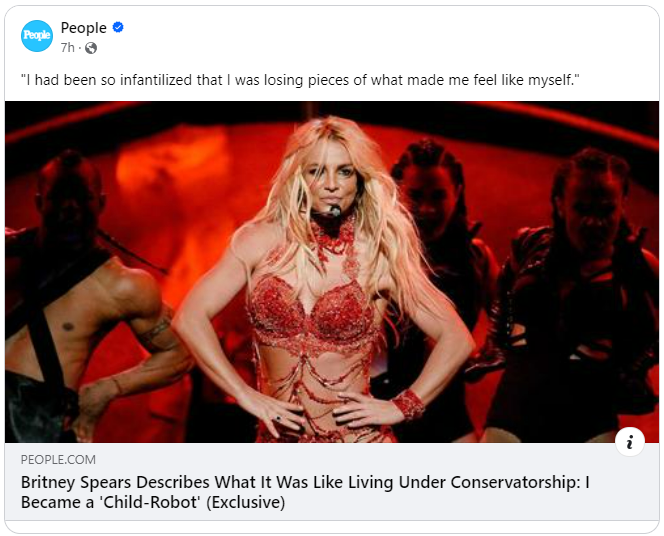 How do you think personal agency or lack thereof impacted the life of Britney Spears and her family?

Do we judge others who sin differently from us?
[Speaker Notes: How can anyone expect anything different when a person’s choice and free will is stripped away from them?!
Don’t judge someone because they sin differently than you do. We ALL need Jesus.
 
https://people.com/britney-spears-felt-like-child-robot-under-conservatorship-exclusive-8362488?utm_campaign=peoplemagazine&utm_content=manual&utm_medium=social&utm_source=facebook.com&utm_term=652e83cff3ab4f00019d2774&fbclid=IwAR2F-idSGzzXxYr-Qudgq9wku-J6x84eltxQiTxmeJth7y_7JcOXpL1-Dz0]
Discussion Questions